גזענות וסובלנות אזרחות הצעות להערכה חלופית מסלול 9-10 שנות לימוד
אילת כ"ץ      
פדגוגיה היל"ה /מתנ"סים
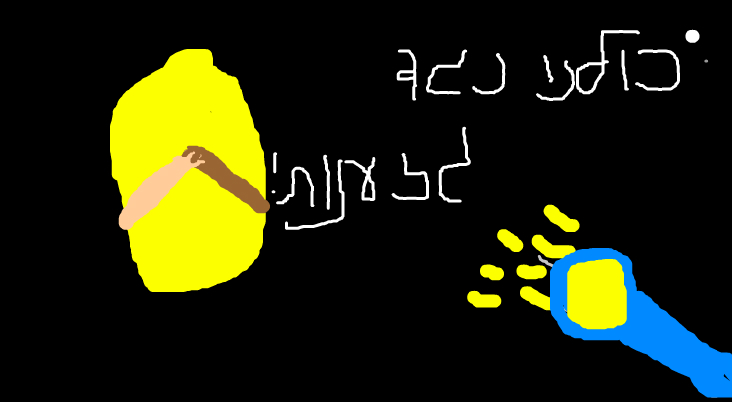 מטרות
יצירת סביבה המאפשרת דיאלוג 
שיח המתייחס לעולם ממנו מגיע הנער/ה 
שיח הנותן לגיטימציה לרגש 
שיח המשתמש בהומור ככלי להפגה 
העלאת נושאים טעונים למודעות
הבנת חשיבותם ומורכבותם של הנושאים גזענות ושונות
דרכים לפתרון ?
הדג האיש והרוח
על כך ענה הדג: 
"מפלצת שכמוך! 
אם מופתעות פניי,
הרי זה משום שראיתי אותך, 
בעל הפרצוף השטוח, 
בעל העור החלק, 
הקוף המחולק לשניים מן החזה ומטה!
כיצד זה מהלך אתה על היבשה בצורה מגוחכת,
כשאתה נגרר באיטיות, בכבדות וללא חן. 
אתה שעיר ויבש וסנפיריך הם ללא תועלת.
גרוע מכול- אתה נושם אוויר! 
כיצד תוכל לחיות?"
הדג, האיש והרוח/ ליי האנט (משורר אנגלי)
 
אמר האיש לדג:
"מה מוזר אתה!
פרצופך מחודד, 
עיניך מביעות הפתעה, 
פיך בולע מי ים מלוחים,
אתה חסר רגליים ואילם,
מלא קשקשים ורטוב תמיד.
מה טעם לחייך?"
שיח: הדג האיש והרוח

מה חושב הדג על האדם, ומה חושב האדם על הדג? 
מה מקור המחשבות הללו? 
הפכו את הדג לבן אדם, האם שיחה כזאת יכולה להתנהל בין שני בני אדם? 
בין אילו בני אדם שיחה כזו יכולה להופיע? 
מה יהיה הרקע לשיחה כזו?
האם היה לכם קל לקיים דיאלוג בין הדמויות? 
איזה צד היה לכם יותר קל לייצג? 
מה חסר כדי להצליח לייצג בקלות גם את הצד השני? 
האם יש לדמויות על מה לדבר? האם יש בסיס ערכי משותף? 
האם מדובר בדיאלוג שוויוני או לא? 
האם מדובר במצב רצוי או מצוי? 
איך הופכים את המצוי לרצוי.
הציגו רעיונות: מה אפשר לעשות?
הזר -  5 דקות ערבי יהודי וניאו נאצי
מה הרגשתם? 
מה מפתיע ושונה בסרטון הזה?
מה ניתן ללמוד בנושא יחסים 
    בין בני אדם מסרטון זה?
איך מתחילה גזענות – 2.5 דקות
כי לגזענות אין צדדים טובים
סרטונים קצרים לצפייה
יותר סובלנות פחות גזענות- פרסומת - 1 דקה
סרטון זה לא מה שאתם חושבים - 1.4 דקות
שונה אבל שווה – 2.5 דקות
תלמידי מגמת ניו מדיה מקריית החינוך ע״ש יגאל אלון
לא ניתן לטשטש את זה – 0.45 דקות
גזענות ושונות

שיח המביע
רגשות, מילים וצחוק
בעקבות הצפייה בסרטונים? 
איך אני מרגיש 
איזה סרטון הכי הרשים אותי?
אילו מילים עלו בסרטונים? 
אילו מילים נוספות מתחברות למושג גזענות ושונות?
האם כל המילים הן שליליות? 
האם יש גם מילים חיוביות לגזענות ושונות?
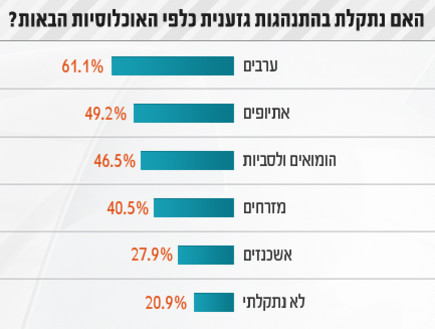 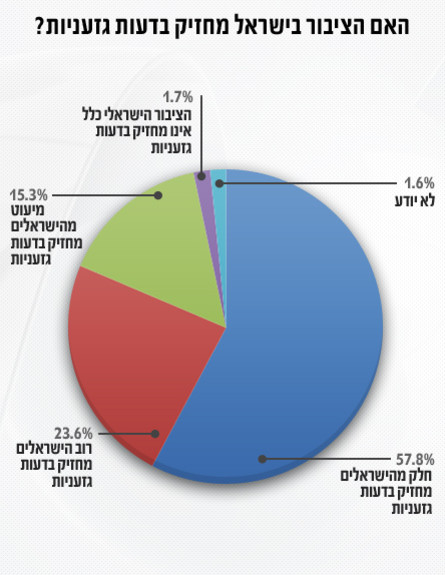 צוחקים על ....
שימוש בהומור
למה זה מצחיק?
האם חוש הומור יכול להיות כלי בדיאלוג?
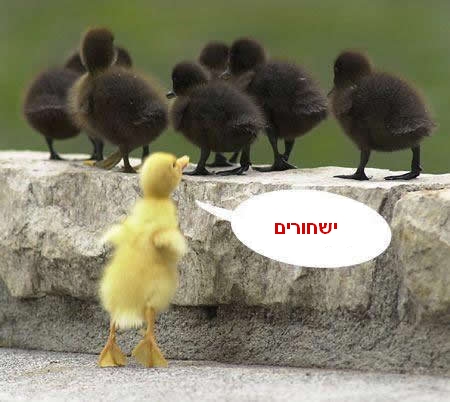 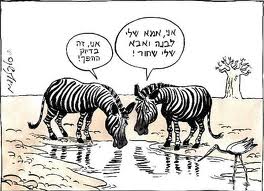 הצחוק הוא אחד הביטויים הפיזיולוגיים של שחרור ממתח וחרדה, הרי שניתן לראות בהומור, דרך התמודדות עם התופעות הגורמות לנו מתח וחרדה. בדרך זו ממלא ההומור את אחת הפונקציות המרכזיות שלו: היותו מנגנון הגנה. אם אנו יכולים לצחוק על דברים מפחידים, אנו הופכים אותם למפחידים פחות לפיכך, ההומור הוא סוג של מנגנון הגנה המאפשר לאנשים להתמודד במצבים קשים מבלי להיות המומים מאמוציות בלתי נעימות. ההומור, הוא אמצעי להשיג הנאה למרות האפקט המצער והמכאיב המונע זאת ממנו.לפי פרויד ההומור הוא מתנה נדירה ויקרת ערך, והגבוה מבין מנגנוני ההגנה. (אתר זולו)
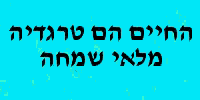 נדב אבוקסיס- סטנדאפ  בנושא גזענות
  3 דקות
שוונג- על סובלנות ופלורליזם – 23 דקות (סרטונים מצוינים בהתחלה )
מה הצחיק אתכם?

האם כולכם צחקתם מאותו דבר?  

הציגו דוגמאות לסיטואציות דומות 
מחייכם, כאשר הם קרו, כיצד הגבתם?
קפה שחור חזק הכול יהיה בסדר – 4 דקות
שם הלהקה ממקום של חולשה או כוח?
גם בעוד 20 שנה בדוק שנעשה את זהכואב לי הלב לראות איך מוותרים על זהחי את זה מהיום הראשון שבו החזקתי את המייק דוגל באהבת חינם אהבת תן לייקאבא לי תמיד אמר אסור לוותר אנחנו לא דור שמפחד לדבר יש אמת שבועטת חומות לנטרעם מקצבים שלוקחים אתכם למקום אחר אני אתיופי רסמי אל תאמר לא ידעתי לתת לא רצו אז לקחתי במלחמות הם עסוקים אני בשאנטי בעטתיאתיופי רסמי אל תאמר לא ידעתי לתת לא רצו אז לקחתי במלחמות הם עסוקים אני בשאנטי בעטתי
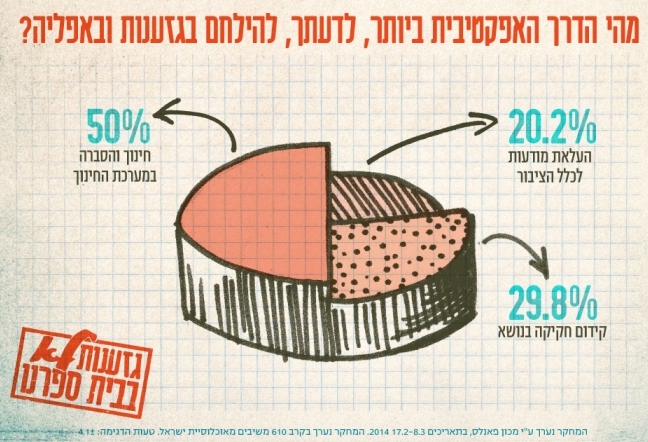 שווים פרויקט סבלנות
פורסם בתאריך 9 בנוב׳ 2014
כיתה יב' 1 (מחזור ב) מתיכון רמון גדרה בעיבוד לשיר "שווים" של עילי בוטנר ורן דנקר.השיר מבוצע בעברית ובערבית בשילוב עם שפת הסימנים.במהלך ביצוע הקליפ הכיתה יזמה מכירת מזון בבית הספר שכל הכנסותיה ניתנו לתרומה לעמותת "שמע".
שווים  רן דנקר ועילי בוטנר מילים ולחן: עילי בוטנראתה לבן אני שחור, אני חשוך אתה באור שמחמם כמו אמא,  ושדואג לך. אתה קטן אני גדול  אני רוצה אתה יכול לרקוד, לצעוד קדימה. להיות שלם בין אנשים. ואולי יבוא יום ונהפוך שווים אתה תהיה לי נחל ואני לך ימים ונזרום ביחד עד אין סוף שנייה לפני שקו החוף מגיע  שנייה לפני שקו החוף מגיע אני בוכה אתה צועק אני טועה אתה צודק זאת הצגה שלנו, ואין קהל ואין במה. אולי נשב ננוח,  אתה, אתה. אני, אני. וגם תחלוף הרוח, ויעברו כל השנים. ואולי יבוא יום...
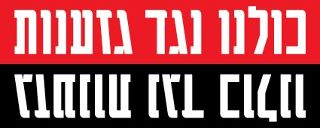